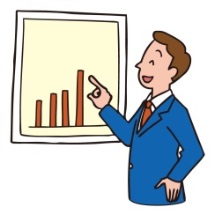 たまさきゼミナール
基礎から学ぶ年末調整
はじめての方でも年末調整実務が分かる！
いつもは給与ソフトが自動的にしてくれる年末調整ですが、さまざまなケースに対応できるように、
「年末調整の基礎」を身に付けるための勉強会です。

今回は、講師に税理士法人中野会計事務所　野邑吉樹先生をお招きして、年末調整の基礎から実務に沿った内容を勉強していきます。

はじめての方はもちろん、年末調整の理屈を今一度整理したい、という方も是非ご参加ください。
（ゼミ内容）

✔年末調整のしくみ
✔そもそも、なぜ年末調整は必要なの？
✔年末調整の時期と対象者は？
✔年末調整の流れを理解しよう
✔年末調整の下準備
✔さまざまな「控除」を理解しよう
✔子どもの年金を支払ったときは？
✔途中入社の社員の場合は？
✔地震保険に加入したときは？　　　など
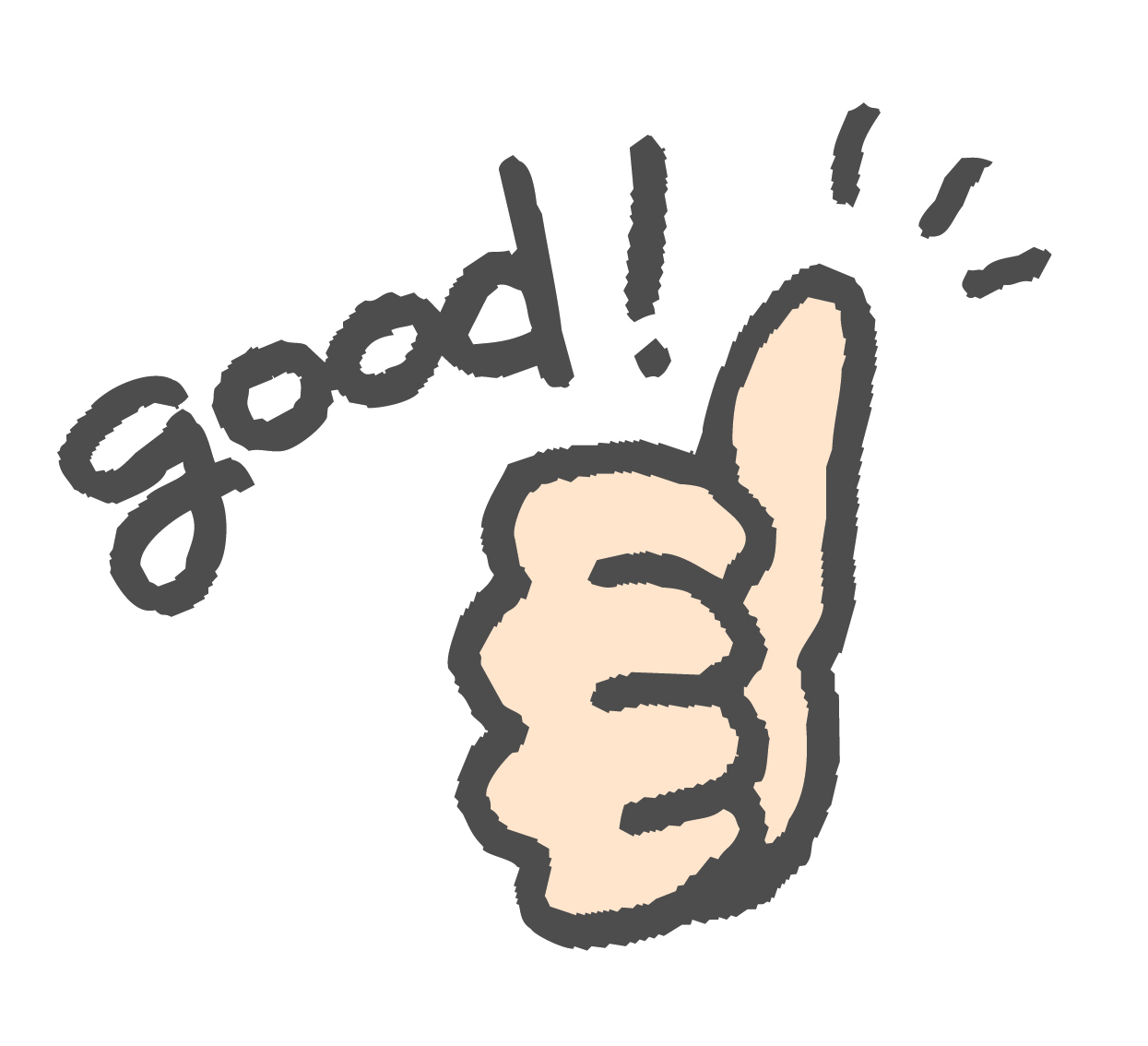 日時　：　平成２９年　11月１0日（金）　　１3：００～１7：００

場所　：　たまさき社労士事務所　ミーティングスペース

住所　：　広島市中区寺町５－２７　　パークヒルズ城南２Ｆ

費用　：　３，０００円/お一人様　　（資料代を含む）

定員　：　１２名様（先着順）
たまさきゼミナール（略称：たまゼミ）とは・・・
たまさき社労士事務所が顧問先様へ労務管理お役立ち情報をご提供する顧問先企業様向けの勉強会です。

お問合せは・・・　たまさき社労士事務所　　ＴＥＬ　082-275-4770　まで
たまさきゼミナールお申込用紙
御社名
お名前
参加人数
ＴＥＬ
このまま　082-275-4780　へ
ＦＡＸしてください！